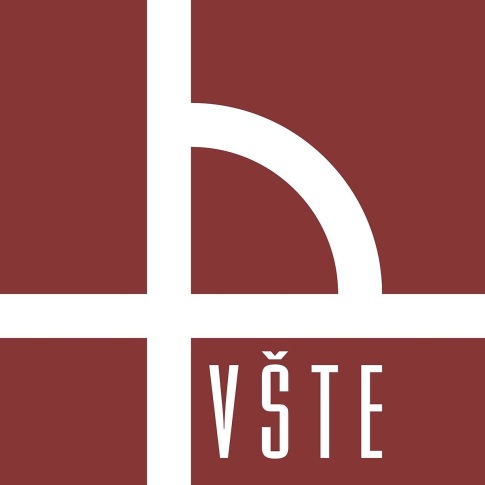 Výběr systému AGV ve společnosti Novares CZ Janovice s.r.o.
Bc. Lukáš Straka
Vedoucí: doc. Ing. Rudolf Kampf, Ph.D.
Oponent: Ing. Jaroslav Mašek, Ph.D.
České Budějovice, únor 2021
Motivace a důvody výběru řešeného problému
Osobní zájem o moderní logistické technologie
Pracovní zkušenost (brigáda), nabídka tématu práce od vedoucího engeneeringu
Využití a ověření získaných znalostí v praxi
Cíl práce
Cílem diplomové práce je zanalyzovat současný zásobovací proces ve společnosti NOVARES CZ Janovice s.r.o. a následný výběr dodavatele technologie AGV za účelem zkvalitnění a zefektivnění zásobovacího procesu výrobních linek MSR a BSM.
Použité metody
Metoda indukce a dedukce
Strom současné reality – Current reality tree (CRT)
Kapacitní výpočet počtu vozíků
Metody vícekriteriální analýzy variant
Metoda pořadí (stanovení vah kritérií)
Metoda váženého součtu WSA
TOPSIS
Doba návratnosti
Metoda výnosnosti investice
Představení společnosti Novares CZ Janovice s.r.o.
Janovický závod společnosti Novares od roce 2017
Původně jako Key plastic
V současnosti zaměstnává cca 800 pracovníků
Automotive průmysl
Zabývá se výrobou plastových komponentů pro výrobce osobních i nákladních vozidel
např. koncerny VW, TPCA, General motors, Renault, Scania,..
Hrozba odchodu ke konkurenci
Poškození materiálu nevhodnou manipulací UDE 2
Nespolehlivost některých dodavatelů (VSTUP C)
Uložení materiálu na více skladovacích místech (VSTUP A)
Chyby při vychystávání materiálu pro výrobu
Horší kvalita dílů v dodávce
Větší počet manipulačních úkonů UDE 6
Pozdní dodávky UDE 5
Zhoršená kvalita výrobků UDE 3
Nižší zisk UDE 7
Smluvně stanovené sankce
Reklamace
Nespokojení odběratelé UDE 1
Časová prodleva výroby
Pozdě dopravený materiál do výroby UDE 4
Dostatečně provedená před/po výrobní kontrola
Malý výběr vhodných zaměstnanců na trhu práce (VSTUP B)
Nedostatečně provedená před/po výrobní kontrola
Neadekvátní obsazení pozice linefeedera
Vyřazení materiálu
Strom současné reality CRT
Strom současné reality – určení omezujícího faktoru
Klíčovým omezujícím faktorem je nedostatek kvalitních logistických operátorů - linefeederů (85,71%)
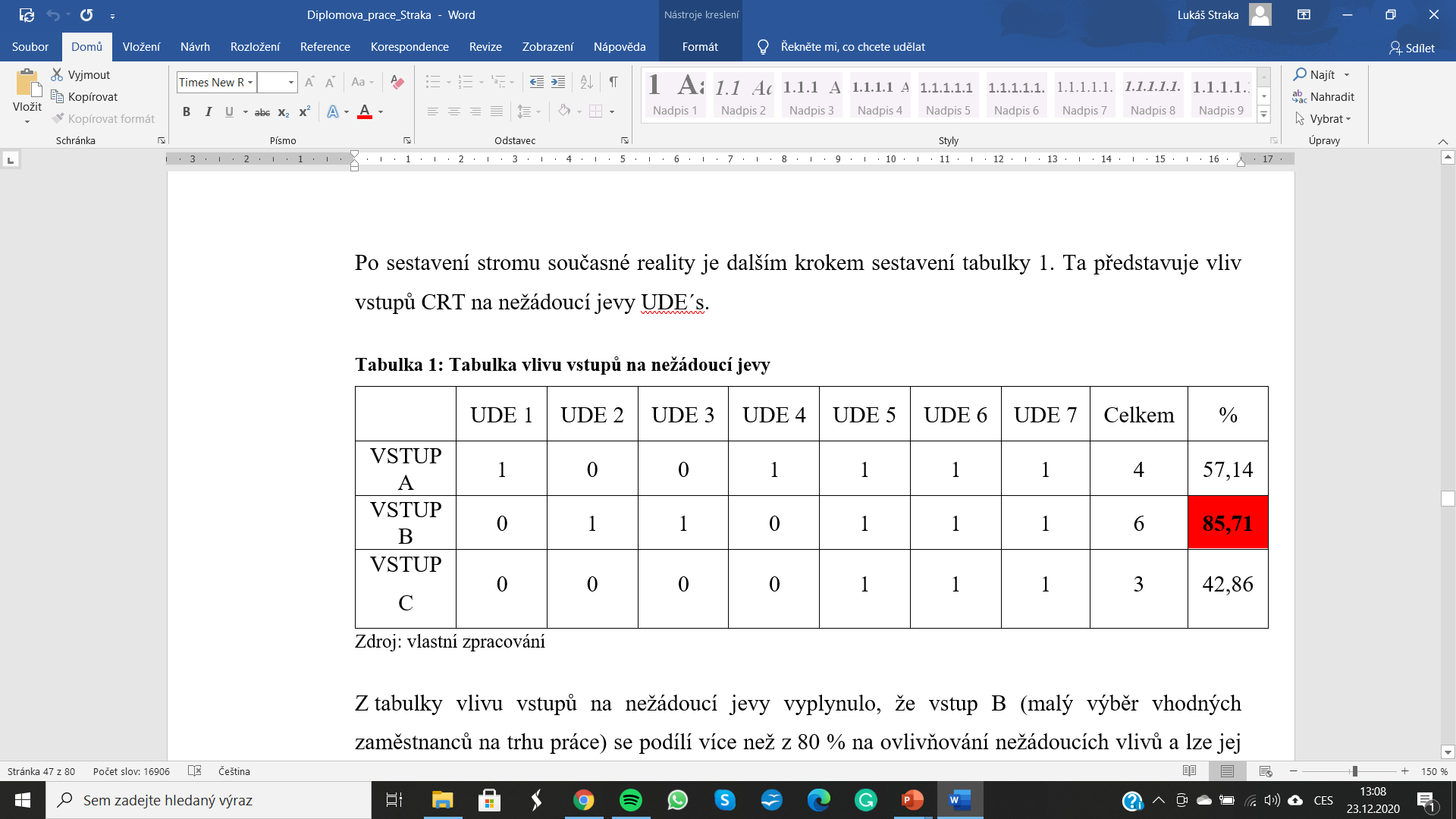 Kapacitní výpočet počtu AGV vozíků
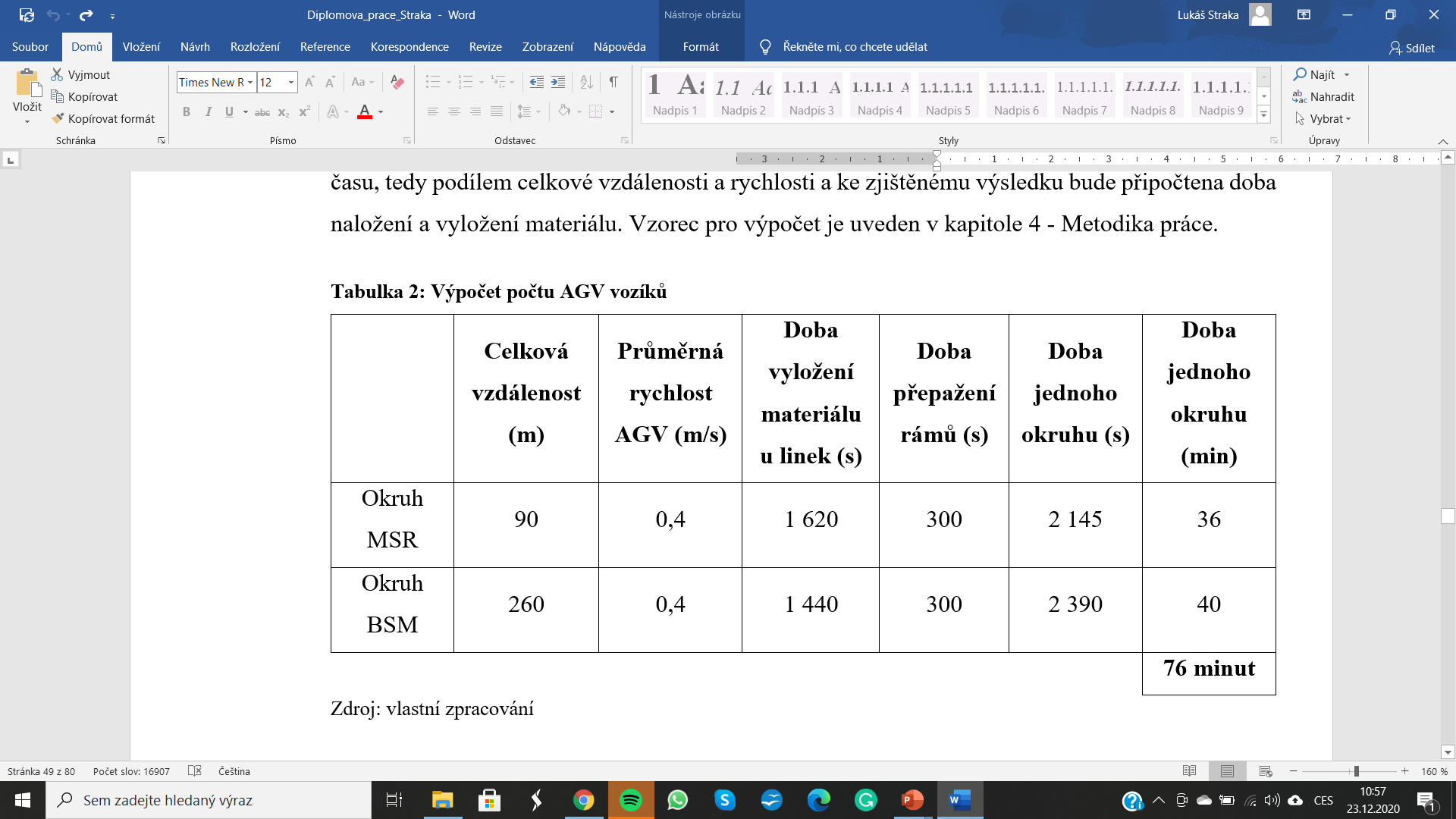 Trasa autonomního vozíku – MSR a BSM stanice
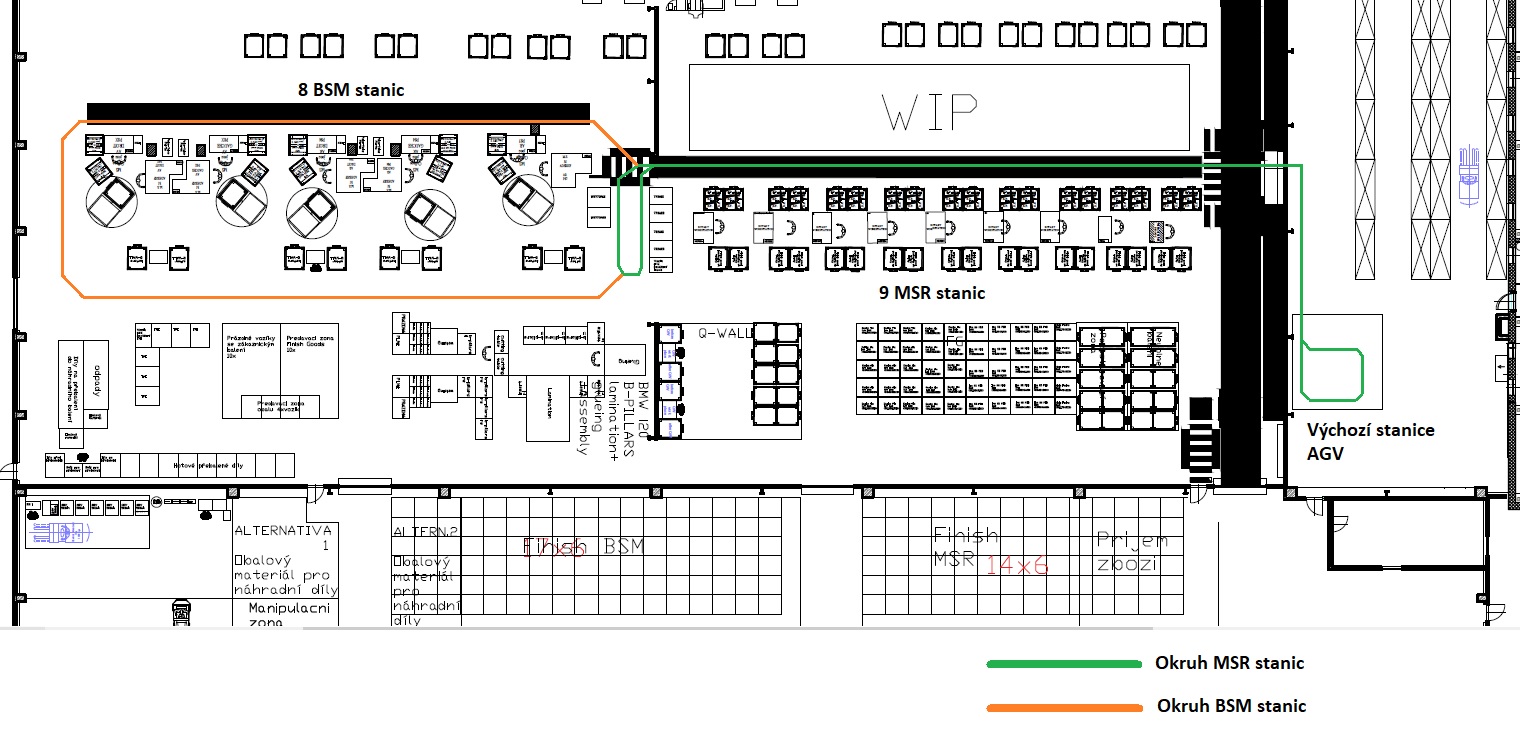 Výběr dodavatele autonomního vozíku AGV
Tabulka rozhodovacích kritérií
Pořadí dodavatelů dle metody WSA
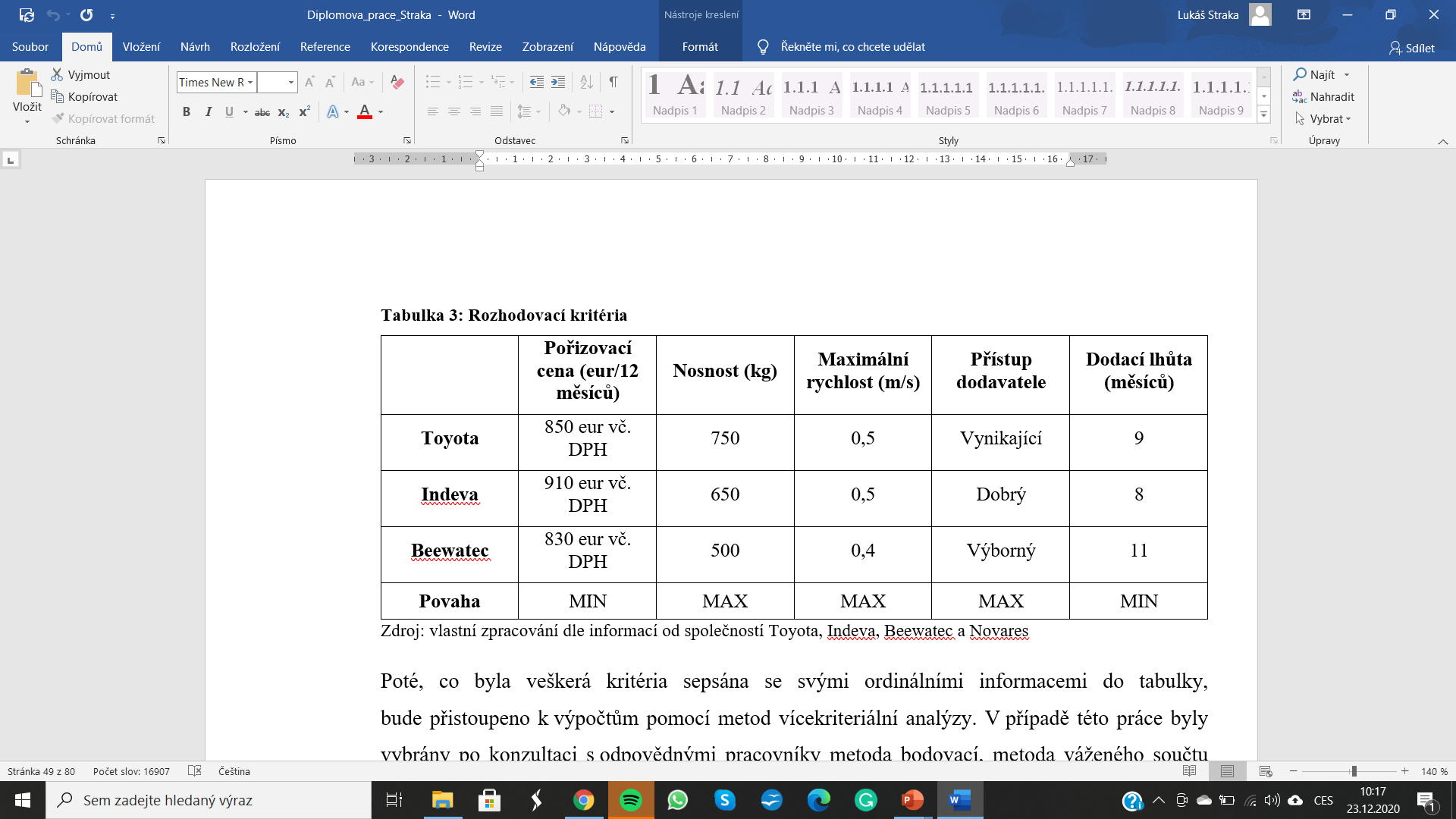 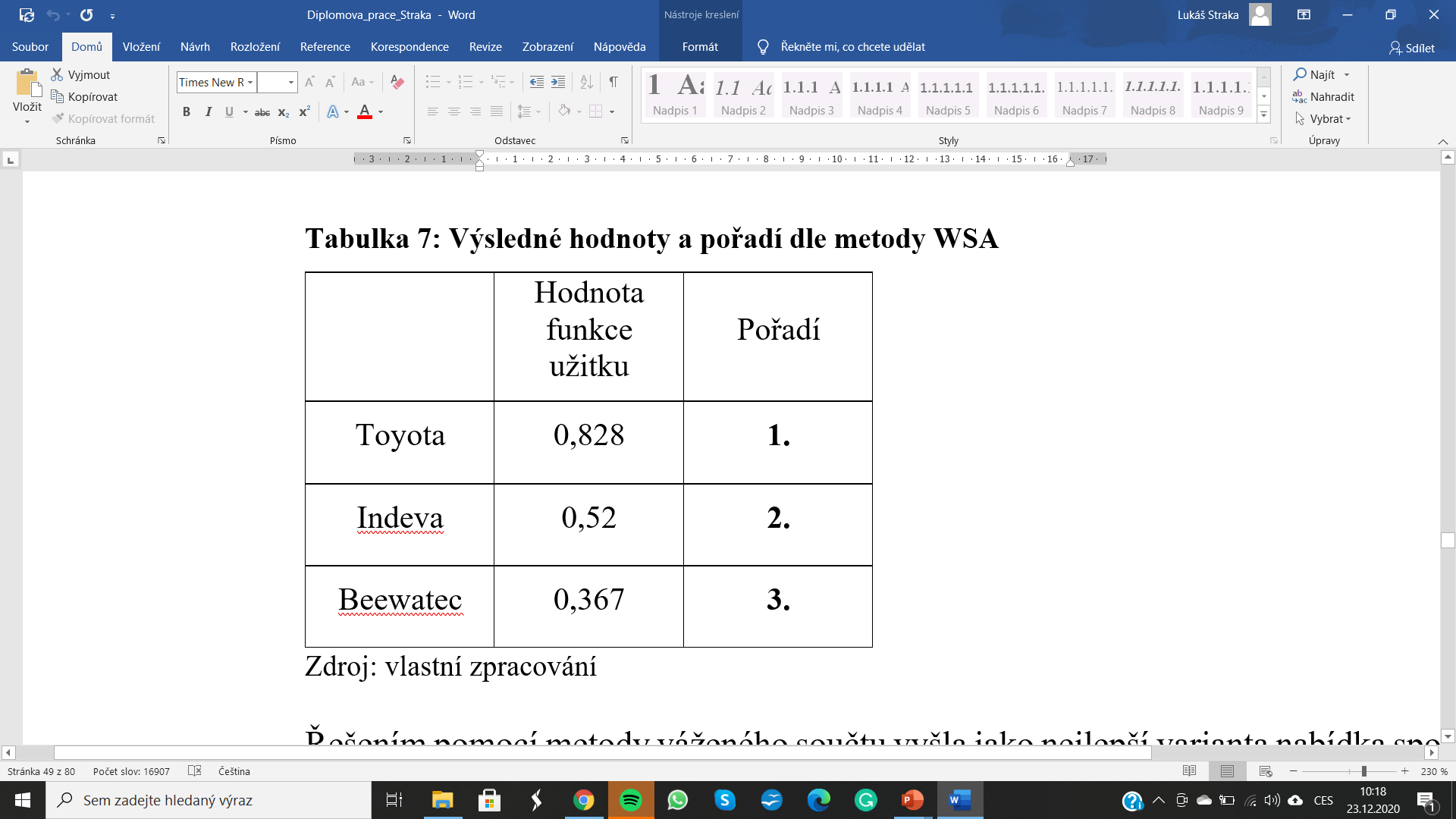 Pořadí dodavatelů dle metody TOPSIS
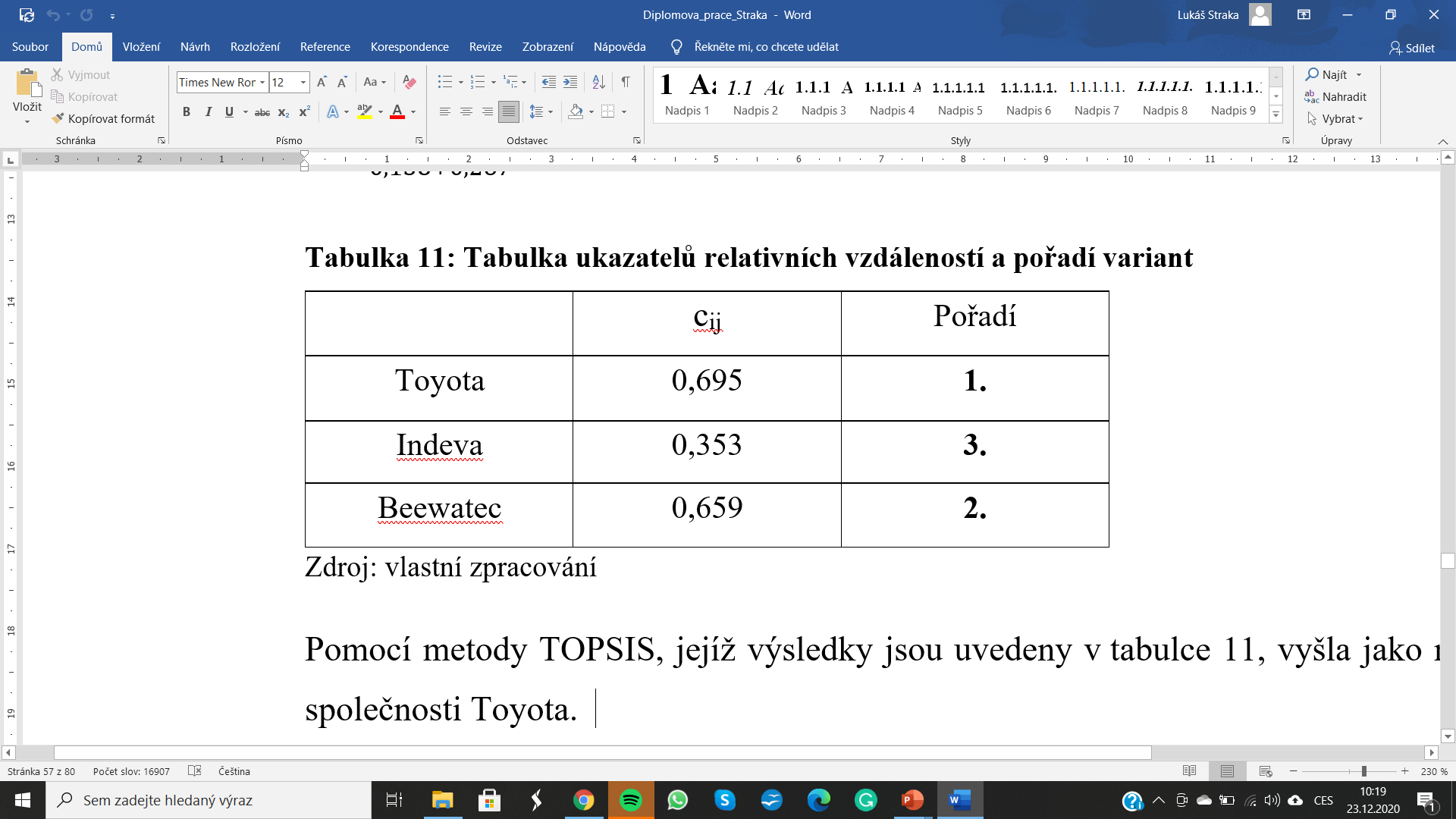 Výsledné pořadí dodavatelů AGV technologie
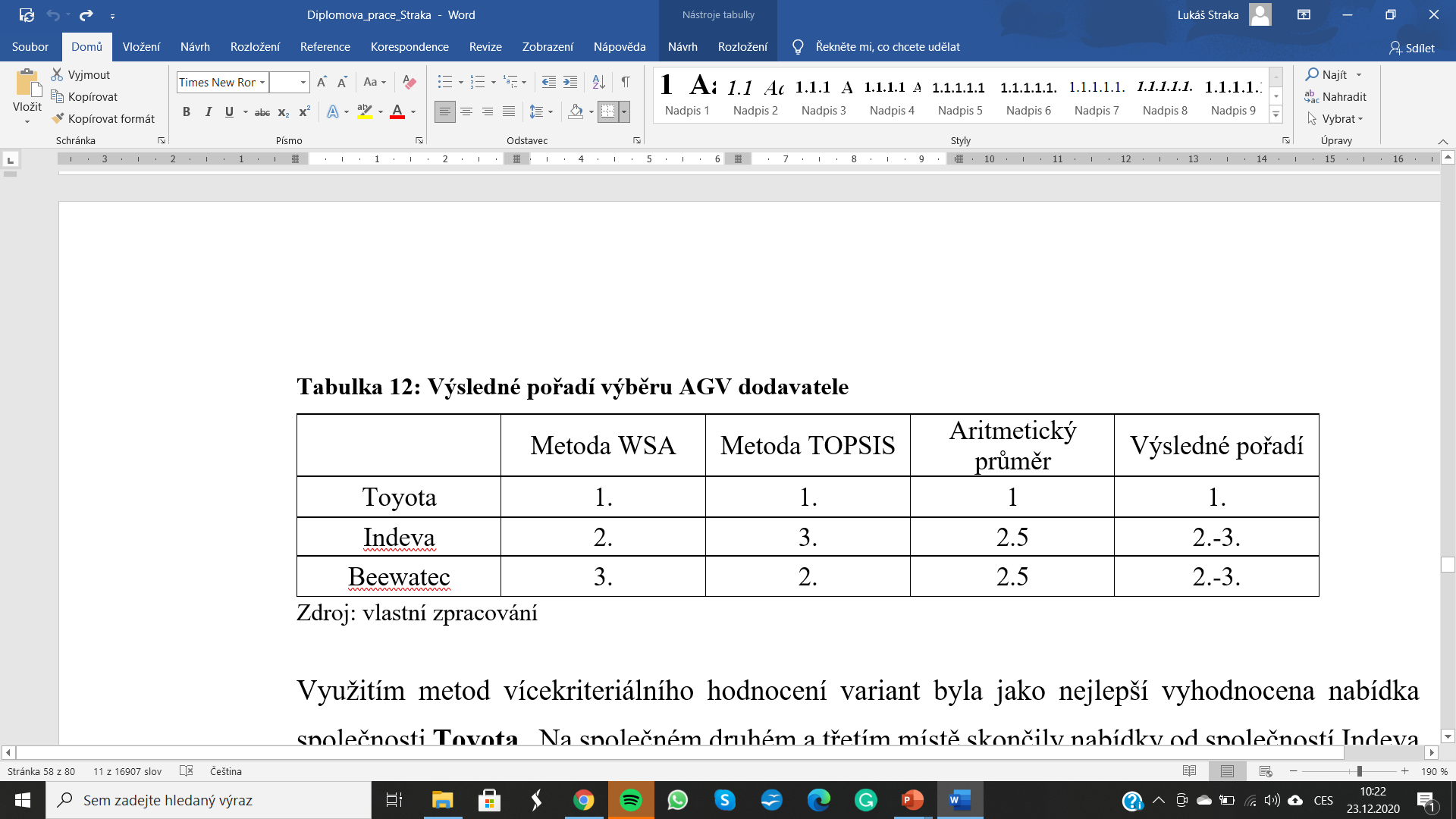 Ekonomické zhodnocení
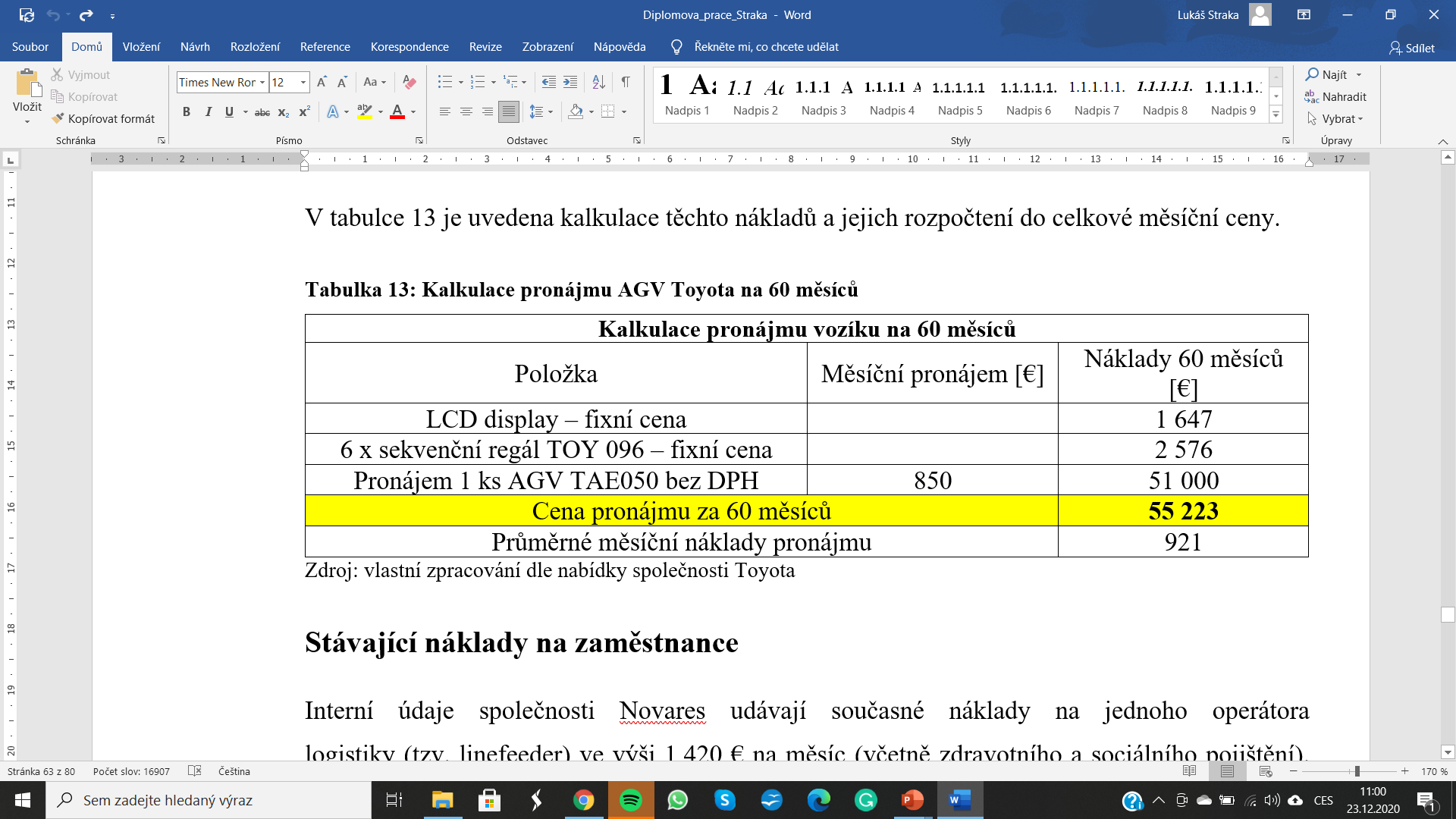 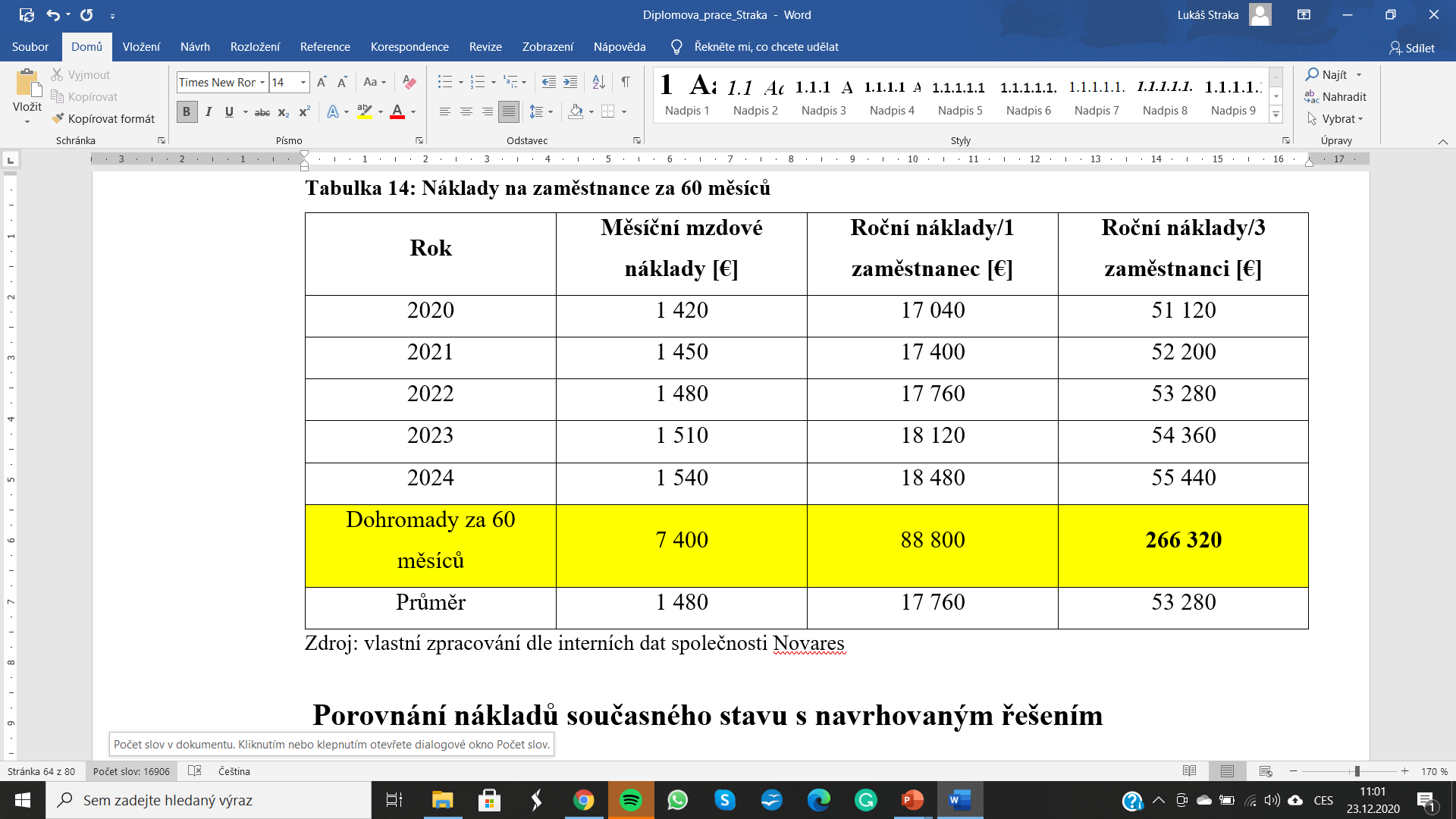 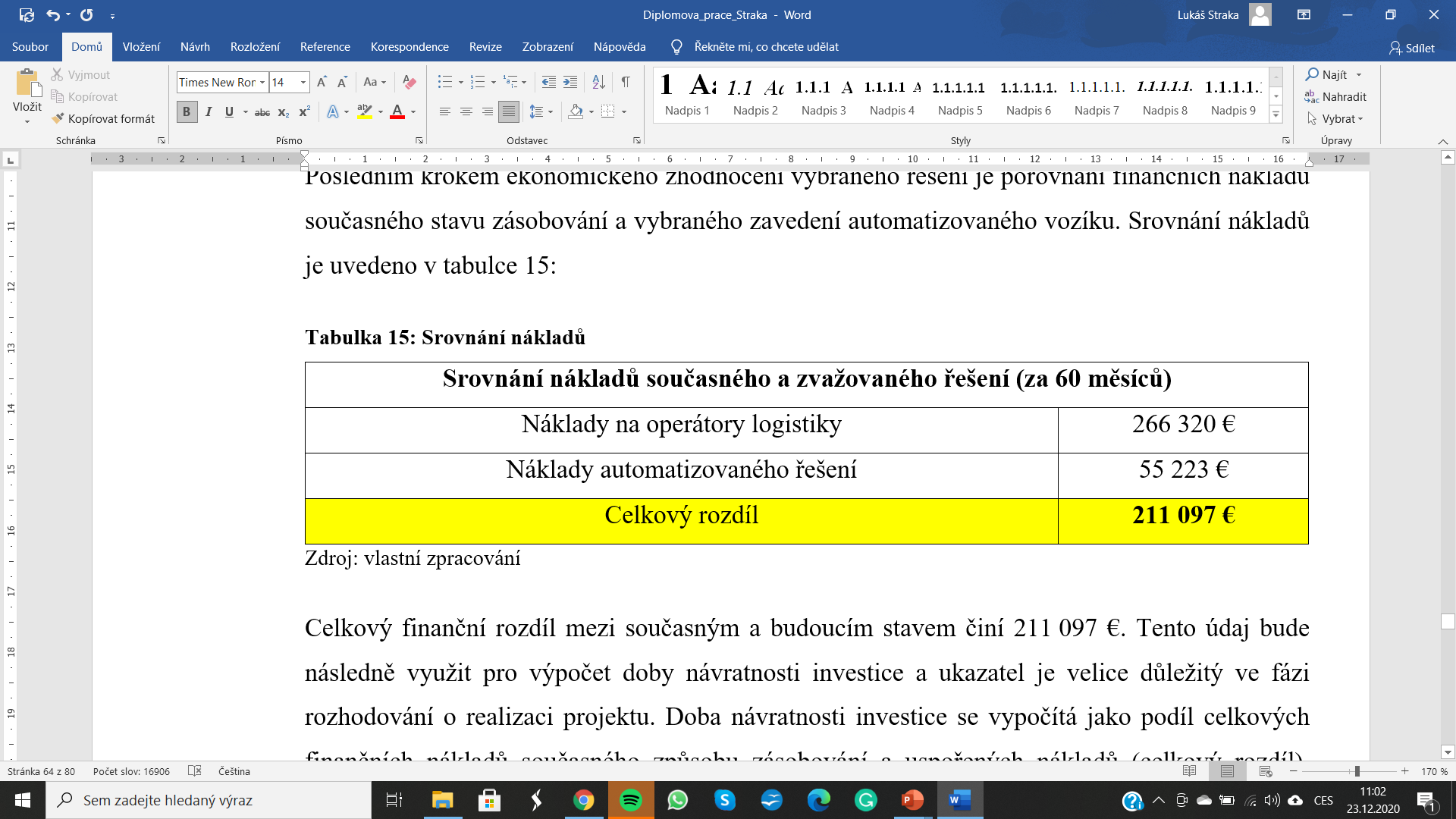 Doba návratnosti a výpočet výnosnosti investice
Doplňující dotazy vedoucího práce
Jaké další metody, kromě WSA a TOPSIS, lze aplikovat na řešenou problematiku? Prosím o stručnou charakteristiku metod a důvody výběru WSA a TOPSIS. 
 Bude váš návrh realizovaný?
Doplňující dotazy oponenta
Aké sú nedostatky súčasného spôsobu zásobovania výrobných liniek?
 Uvažuje sa po zavedení systému AGV so znížením počtu zamestnancov?
 Kto bude vykonávať nakládku vozíka?
 Aké je záložné riešenie pri poruche AGV vozíka?
 Aký je postoj firmy k návrhom?